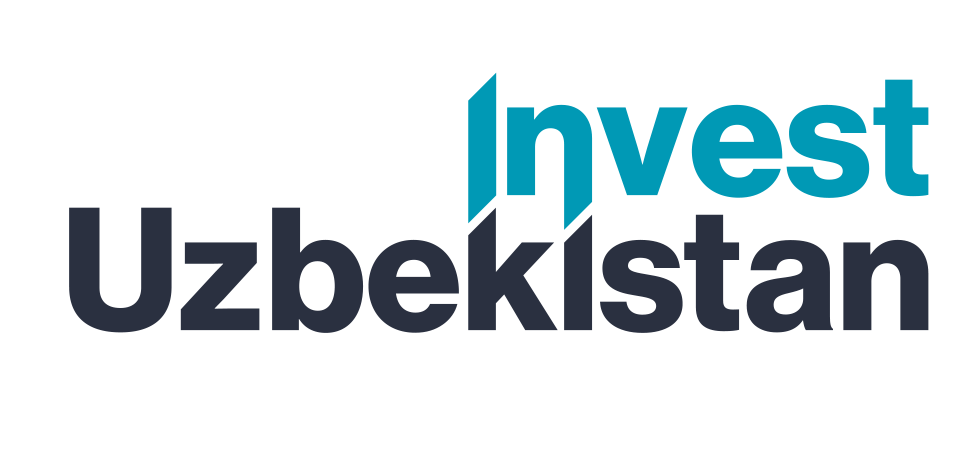 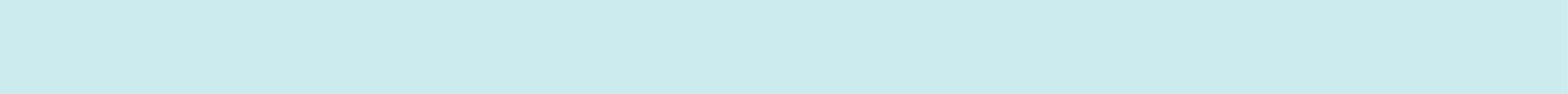 Investment projects of hunting tourism in the Republic of Uzbekistan
Republic of Uzbekistan
Republic of Uzbekistan
Area - 448 924 sq. km.
Forest fund area - 11.9 million hectares, including,
Desert territory - 81% (7.9 million hectares).
Mountain zone - 16.1% (1.6 million ha).
The plain area is 1.8% (1.7 million hectares).
Forest areas - 1.1% (1.09 million ha).
We invite investors to hunting tourism projects in the Republic of Uzbekistan
Indicators of proposed projects
Total area of hunting
Investment needs
New workers
places
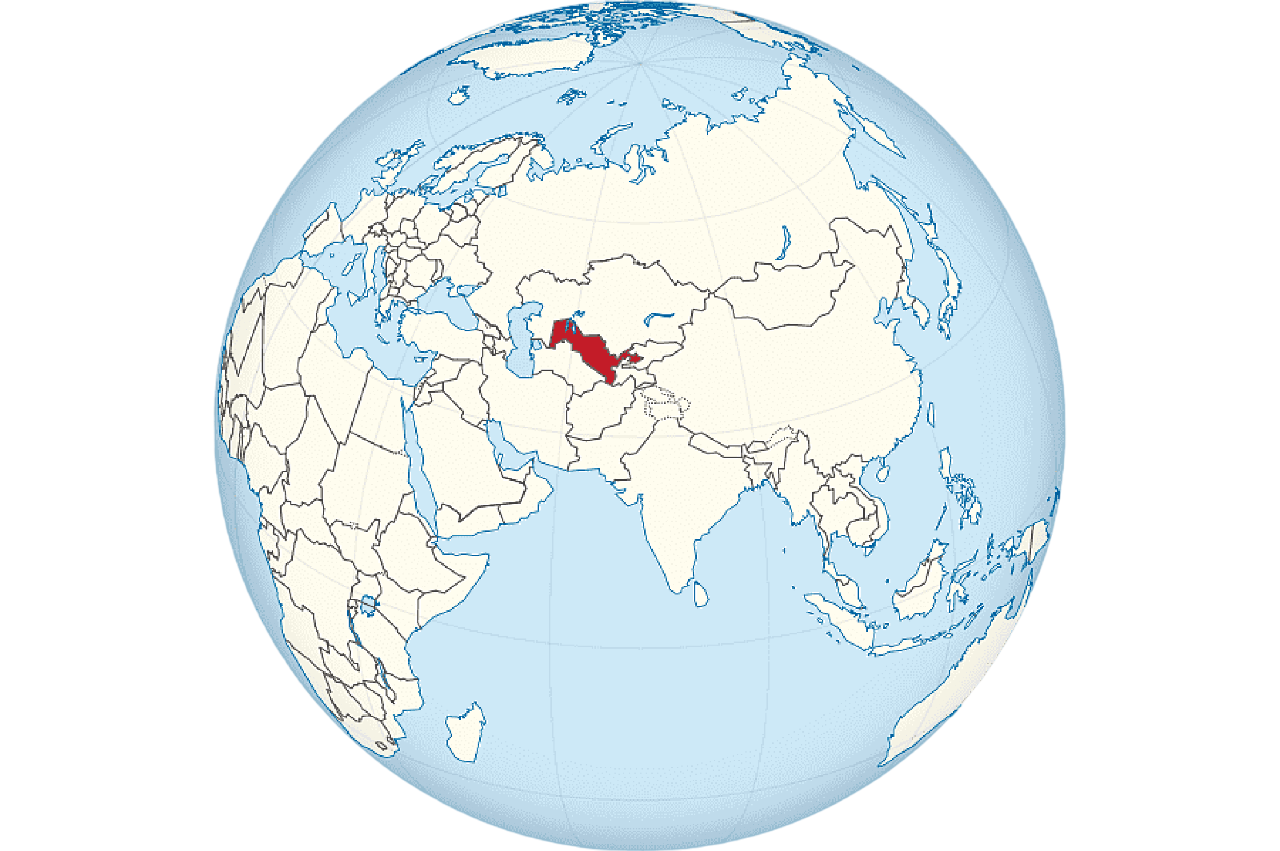 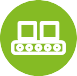 3,1 thousand ha
$ 10,1 mln.
600 employees
List of project proposals by industry
Tashkent region
Namangan region
Hunting area
1,03 thousand 
ha
Value
 $2,96 mln.
Hunting area
0,11 thousand ha
Value 
$0,296 mln.
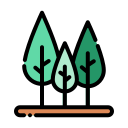 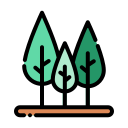 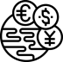 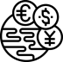 Why invest in the hunting industry?
Rich natural resources. Uzbekistan holds a leading position in the world in terms of forests, rivers, lakes, and the abundance of wildlife species creates ideal conditions for the development of hunting-related businesses.
Tourism. The growing interest in active recreation contributes to increased demand for services provided in the field of hunting. Nature lovers are looking for unique and captivating experiences.
Technological possibilities. The application of modern technologies, such as online booking, social media marketing, and e-commerce, helps businesses of all directions expand their audience and increase the efficiency of business processes.
Implementation of environmentally beneficial initiatives. Identification of habitats of rare species of birds and animals, satellite monitoring of wild animals using GPS technologies, assistance in restoring the population of wild animals, rational use of wild animal reserves and their reproduction.
Investments in the organization of hunting safari and the development of hunting farms in the world amounted to about 200-250 million dollars.
Fergana region
Sirdaryo Region
Hunting area
0,11 thousand ha
Value
 $0,296 mln.
Hunting area
0,22 thousand ha
Value
 $0,59 mln.
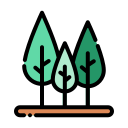 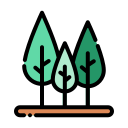 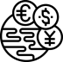 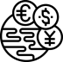 Jizzakh region
Samarkand region
Hunting area
0,22 thousand ha
Value 
 $0,59 mln.
Hunting area
0,11 thousand ha
Value
 $0,296 mln..
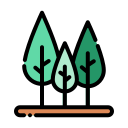 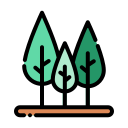 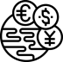 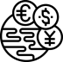 Kashkadarya region
Surkhandarya region
Hunting area
0,11 thousand ha
Value
 $0,296 mln.
Hunting area 0,54 thousand ha
Value
 $2,74 mln.
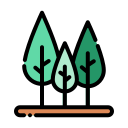 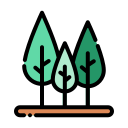 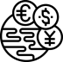 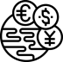 Navoi region
Bukhara region
Hunting area
0,11 thousand ha
Value
 $0,296 mln.
Hunting area
0,33 thousand ha
Value
 $0,89 mln.
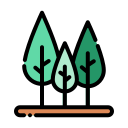 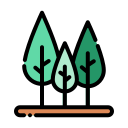 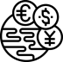 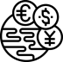 Market
The global hunting tourism market is estimated at $369.6 million. According to forecasts, this amount will reach $1,775.7 million by 2030, with an annual growth rate of 21.7%.
Republic of Karakalpakstan
Khorezm region
Hunting area
0,11 thousand ha
Value 
$0,296 mln.
Hunting area
0,22 thousand ha
Value
 $0,59 mln.
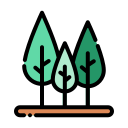 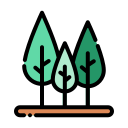 Benefits
50% profit tax for public catering and VAT compensation of 20% of the share of non-cash settlements for hotels and tour operators.
VAT compensation of 40% of the share of non-cash payments for entrepreneurs in this area.
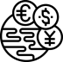 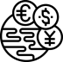 Project initiator
Ministry of Ecology, Environmental Protection and Climate Change of the Republic of Uzbekistan
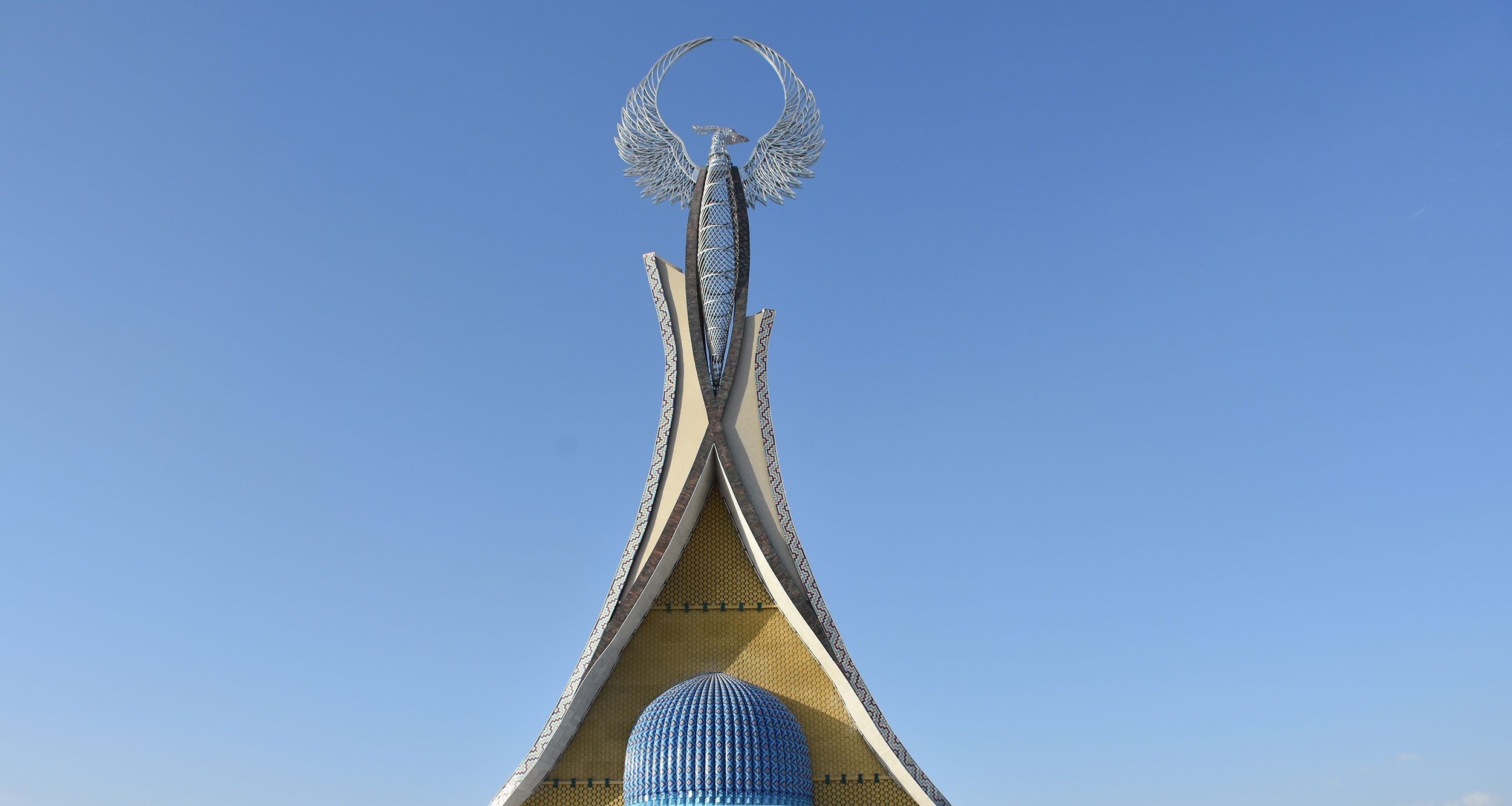 Project proposals
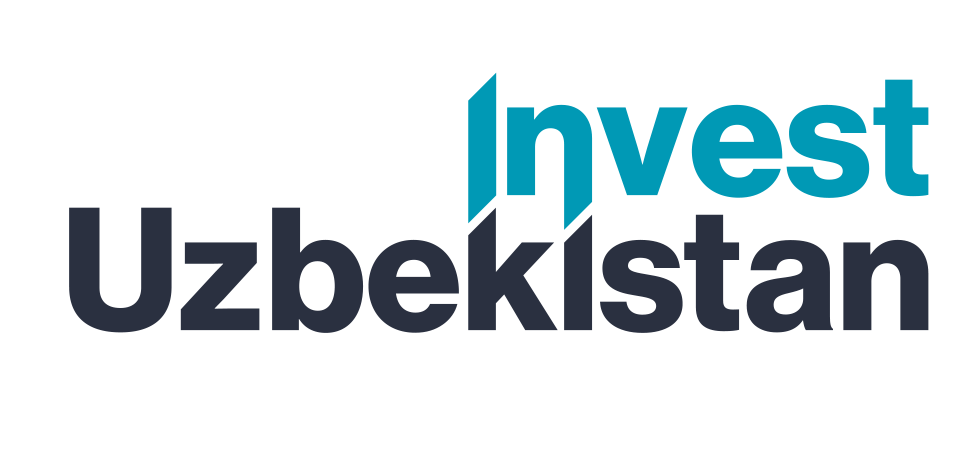 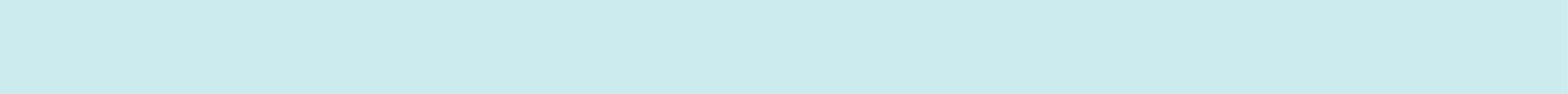 List of project proposals. Hunting tourism
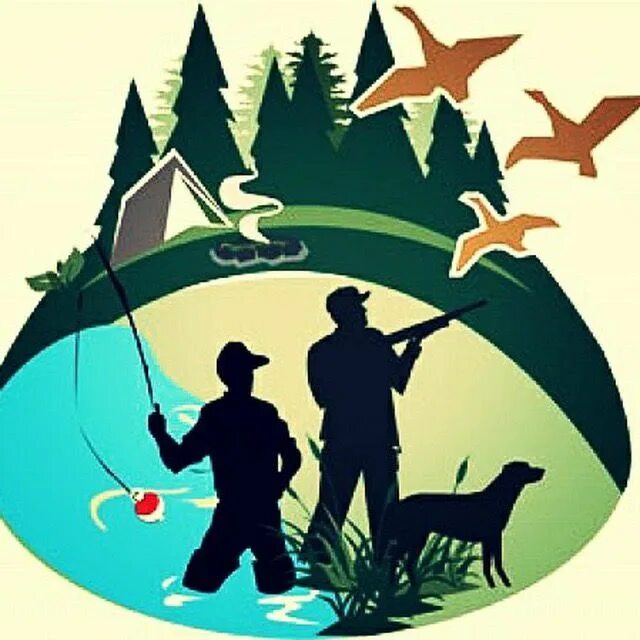 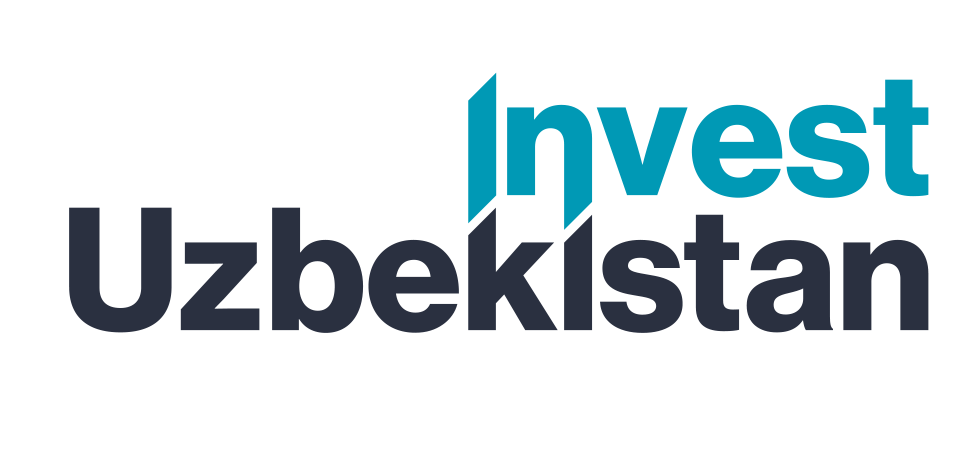 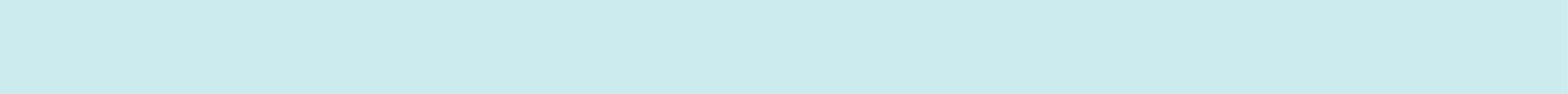 List of project proposals. Hunting tourism
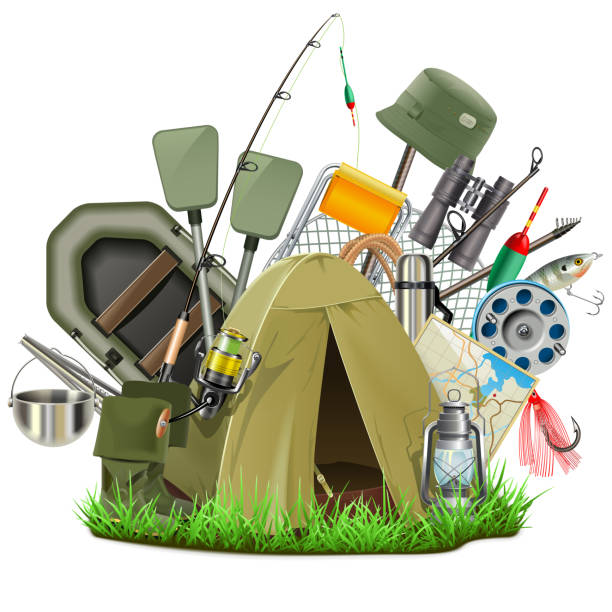 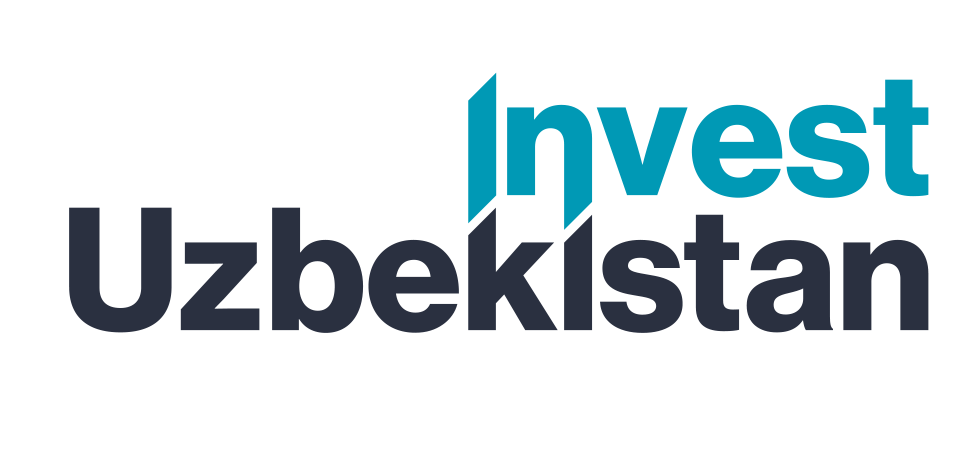 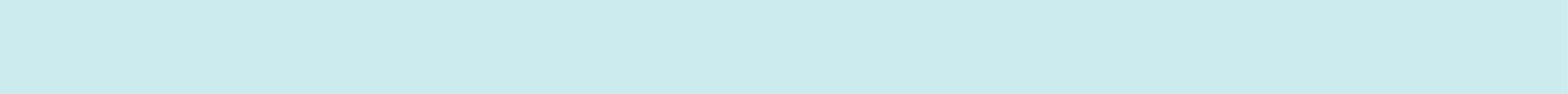 List of project proposals. Hunting tourism
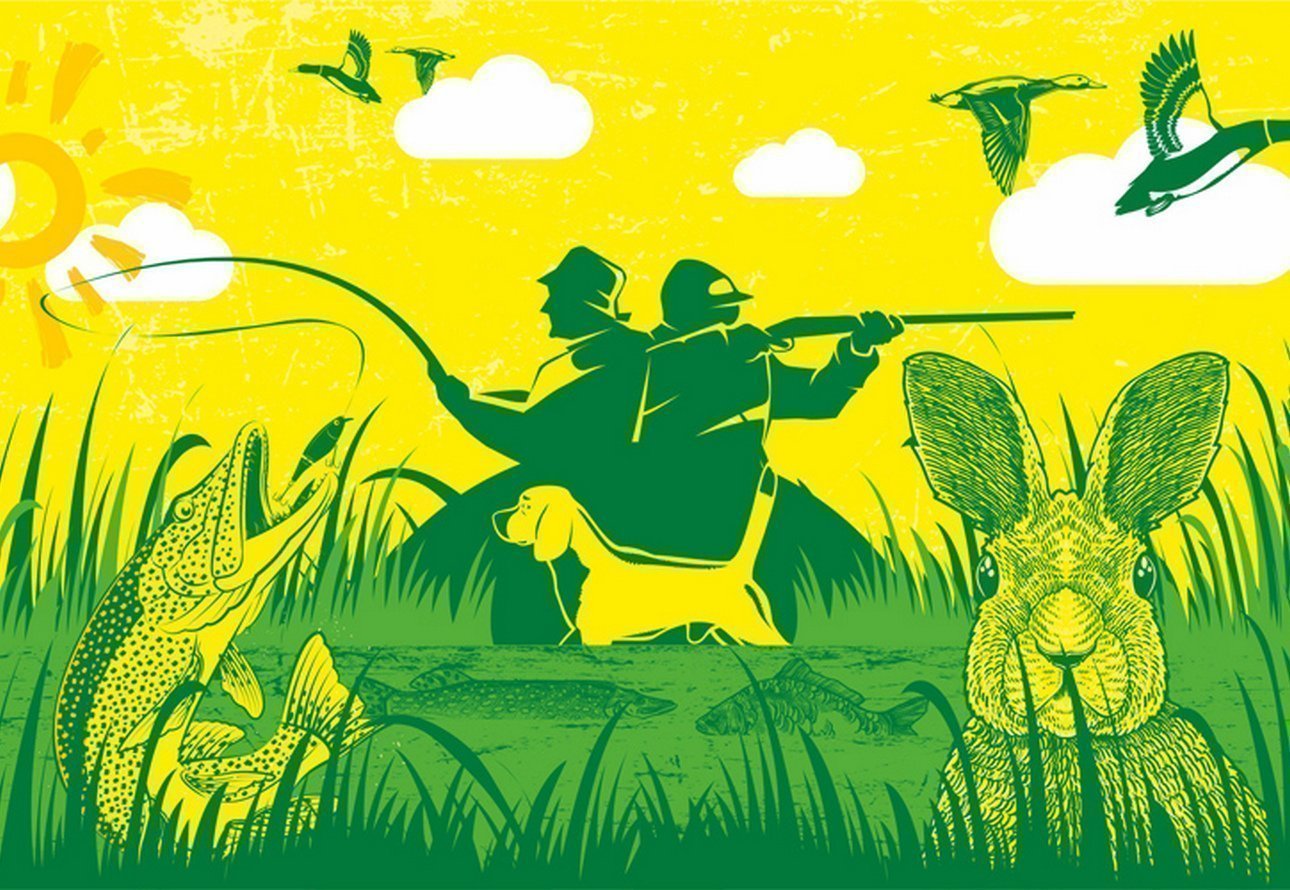 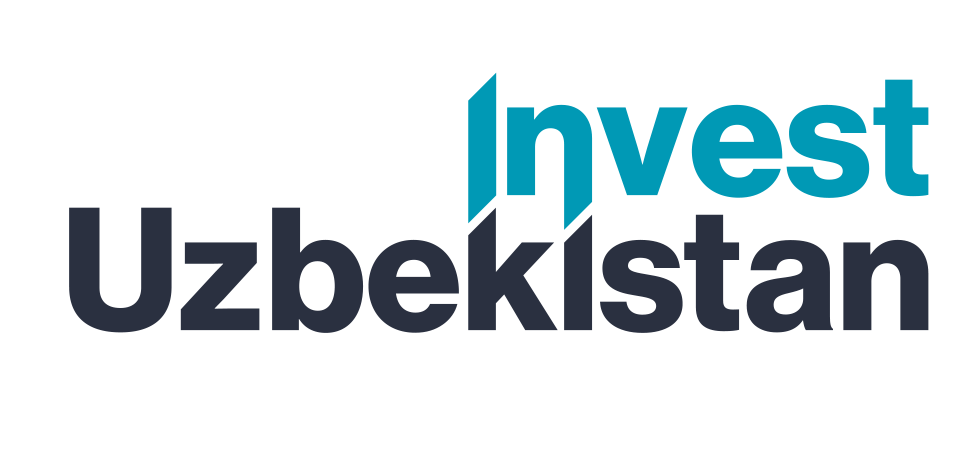 International logistics transport corridors
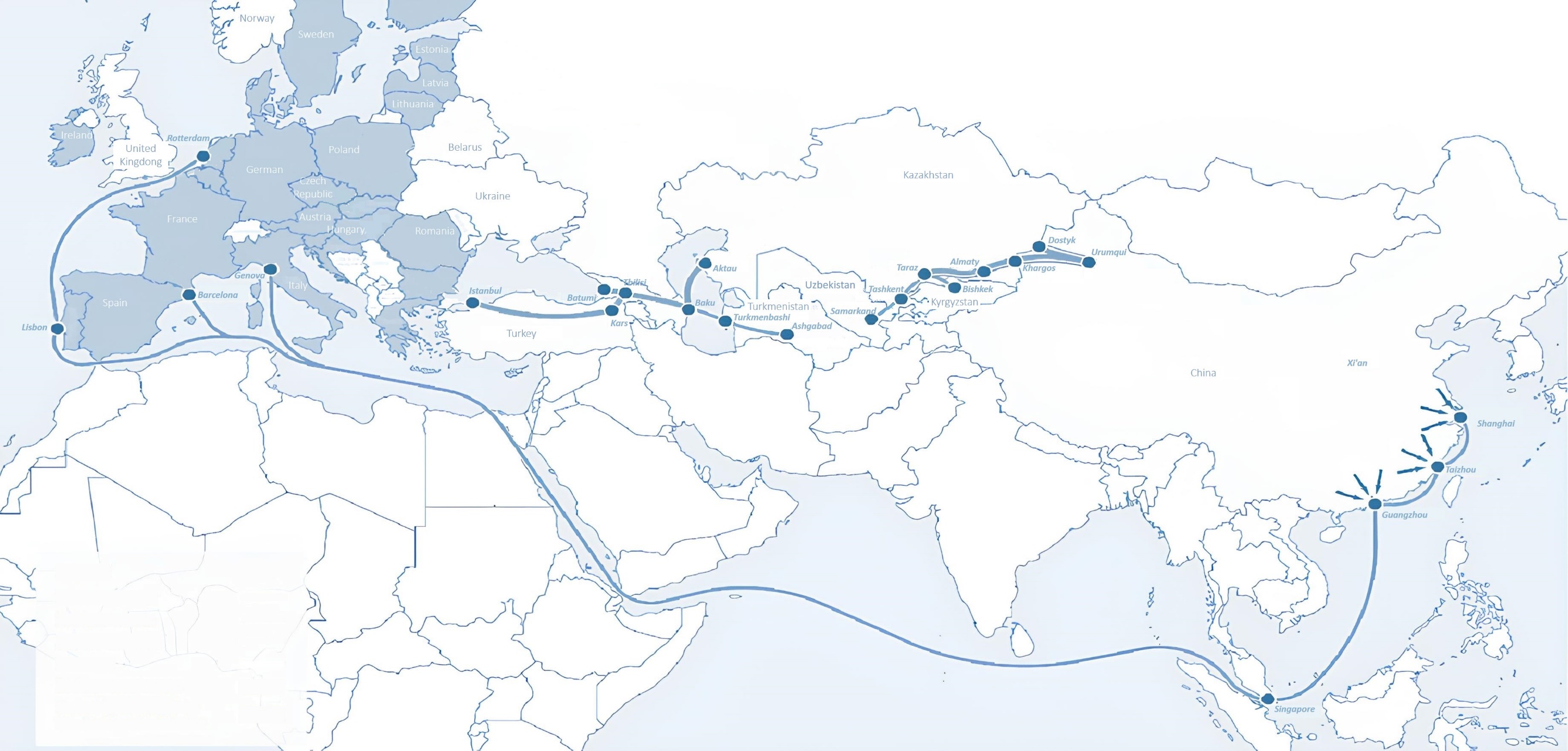 Sankt-Peterburg
Tallin
Latvia
Riga
Moscow
Klaipeda
Hamburg
Minsk
Berlin
Brest
Povorina
Kyiv
Essen
Lviv
Kandiagash
Paris
Volgograd
Chop
Aktogay
Ulan-Bator
Saksaulskaya
Astraxan
Beyney
Bayangal-Mangal
Osh
Kashgar
Malatya
Mersin
Mazar-i-Sharif
Saraxa
Xirat
Afghanistan
Peshavar
Iran
Pakistan
Bandar-e-Abbas
Chakhbahar
Karachi
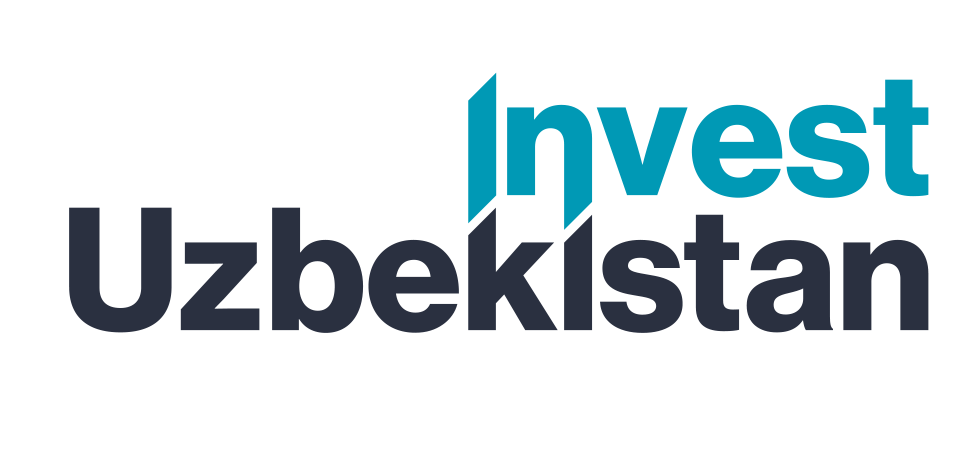 High-quality air service from Tashkent and
other airports of Uzbekistan.
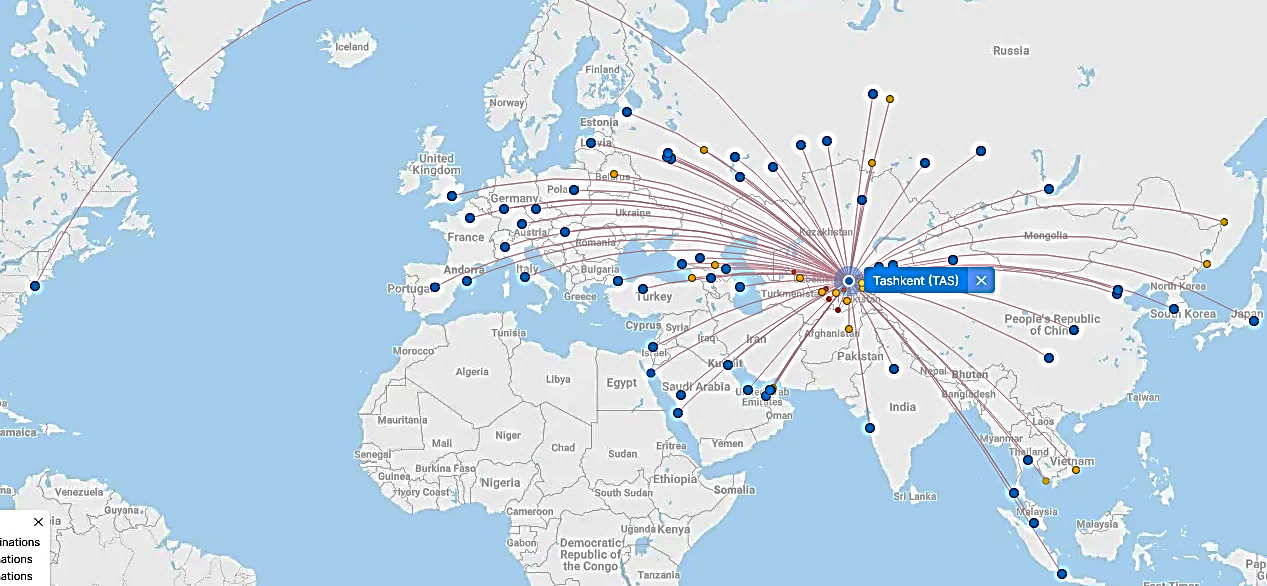 New York
Visa-free regime for tourists from 90 countries

A wide range of 59 air carriers represented at Uzbekistan's airports.

There are 11 airports across the country, the main ones being in Tashkent, Samarkand, and Bukhara.